Factors, Primes and Multiples
Grades G - E
L.O:  TBAT define and find factors, primes and multiples
8 July, 2018
SKILLS REQUIRED TODAY
Multiplication
STARTER
Using the numbers from the yellow box, find pairs that multiply together to give the totals below (YOU CAN ONLY USE EACH NUMBER ONCE!):

a)  24	b)   36	c)   8	d)   30
6
2
3
5
6
4
8
6
KEY WORDS:   Factor, Multiple, Prime Number
Factor:  A number which goes into another number without leaving a remainder
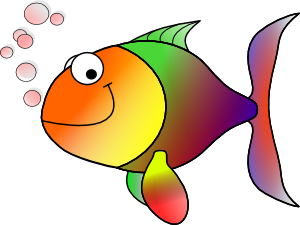 Your turn…
What are the factors of…
How can we make 12?
8?
53?
1  x  12   =   12
30?
13?
24?
2  x  6     =   12
27?
18?
3  x  4     =   12
41?
100?
So, the factors of 12 are…
1
2
3
4
6
12
Some of those numbers only had two factors.
A Prime Number is a number that has exactly two factors
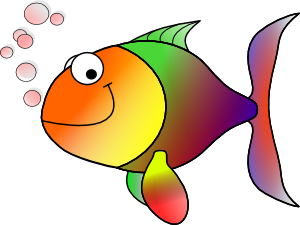 13, 41 and 53 are three prime numbers.
Which of these numbers are prime numbers?
3
12
27
7
36
18
11
19
9
Multiples
Multiples are nice and easy.  They are numbers thatappear in the MULTIPLication tables of any given number.
For example:
3
12
27
40
36
18
21
16
9
Which of these numbers above are multiples of 4?
Which numbers are multiples of 9?
Which numbers are multiples of 3?
Multiple:  A number which appears in the given number’s MULTIPLication table
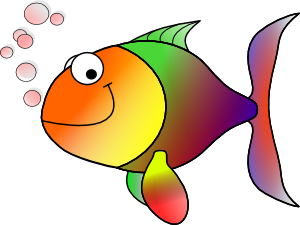 1
3
8
12
16
20
13
15
2
`
17
24
19
6
36
18
7
4
30
6 Factors of 24
From these numbers, find me…
6 Multiples of 6
6 Prime Numbers
2
1
3
4
5
6
7
8
9
10
11
12
13
14
64
15
16
17
18
20
21
25
30
45
60
Choose a statement that matches your ability on this topic so far
1
I can identify and find Factors, Multiples and Prime Numbers
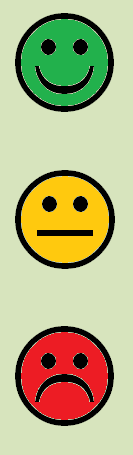 2
I can describe F, M and PN, but struggle to find them
I get Factors and Multiples, but struggle with Prime Numbers
1
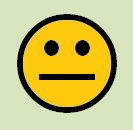 Copy the statement, and add a sentence detailing the easiest/hardest thing you have found
I get confused between Factors and Multiples
2
I got some questions right, but I don’t really understand how
1
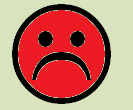 I don’t understand anything we’ve covered in this topic
2